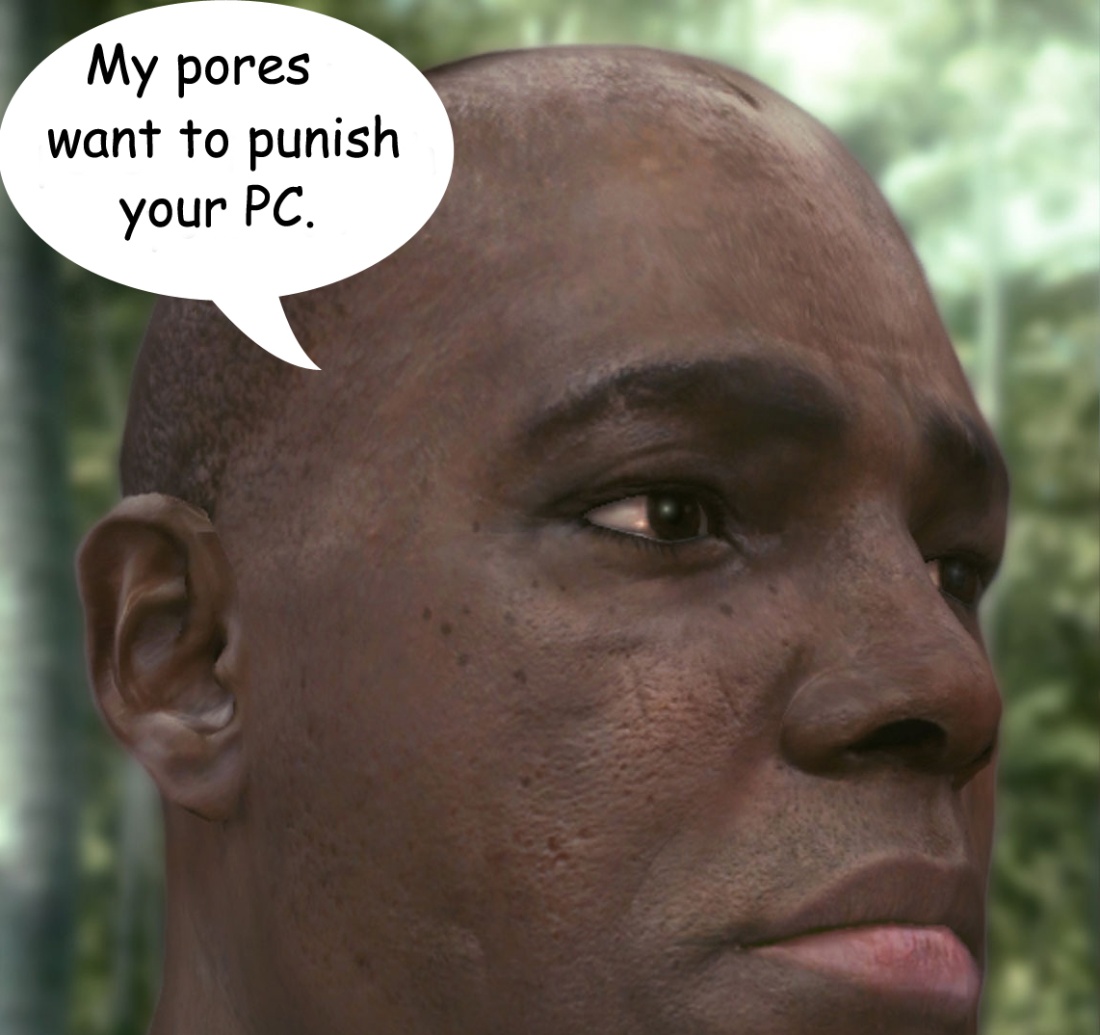 Nick Kitten
Pixel shaders: Eye Candy and Beyond
What I’ll be Talking About
Abstract overview of GPU pipeline
How Pixel Shaders work
Applications
Techniques
Tools available for creation
Pipeline Levels of Detail
Models
Vertices
Faces
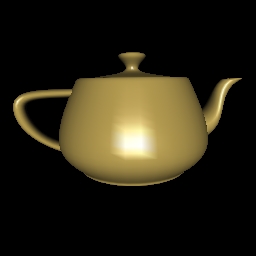 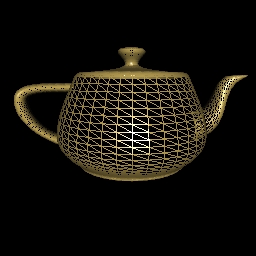 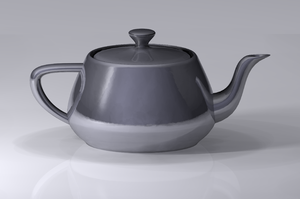 Vertex/Pixel Shader Comparison
Vertex Shaders
Pixel  (Fragment) Shaders
Responsible for View/Projection transformations
Used to apply mesh deformations, some lighting calculations
Responsible for outputting color information

Used for texturing, detailed shading, post-processing
DEMO
INTERPOLATION
General Pixel Shader Model
Texture Samples
Processing
Colors
Ø
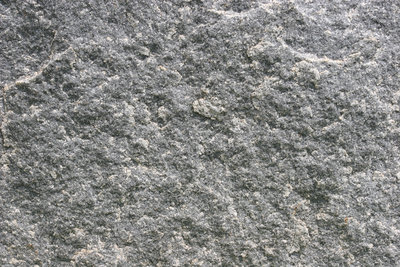 f(x,y,…)
(R,G,B,A)
Constants – Floats, Vectors, Matrices
Higher-Level Units
Shader
Pass
Technique
Effect
V
P
F
T
V
P
E
F
V
P
F
T
V
P
F
Higher-Level Units: Shader Graph
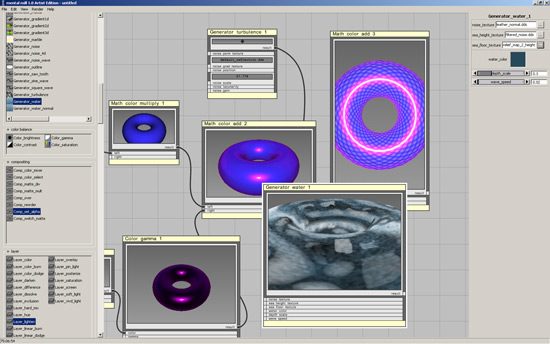 Higher-Level Units: Materials
Materials are instances of effects
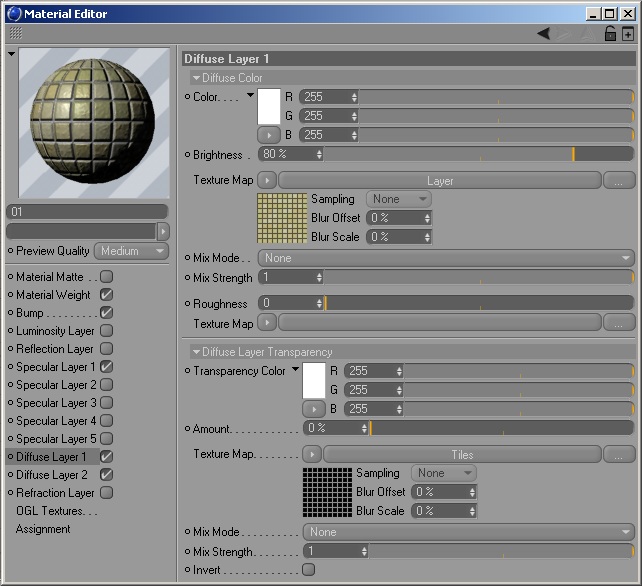 General Pixel Shader Model
Texture Samples
Processing
Colors
Ø
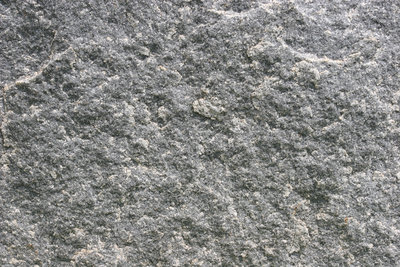 f(x,y,…)
(R,G,B,A)
Constants – Floats, Vectors, Matrices
Textureless Shaders
Textures used as input for other passes


Fractals


Animated Noise
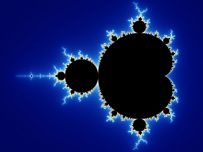 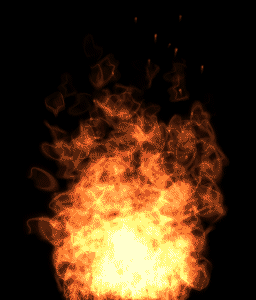 One-Dimensional Textures
Fresnel Reflectance
Save expensive lighting computations

Fog, Water, Heightmaps

Palette mapping

Cell shading
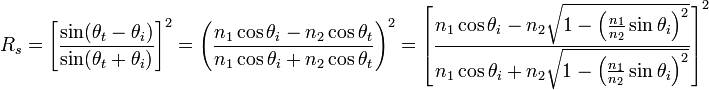 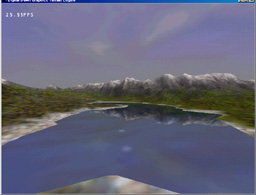 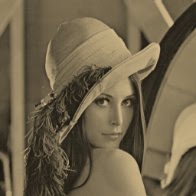 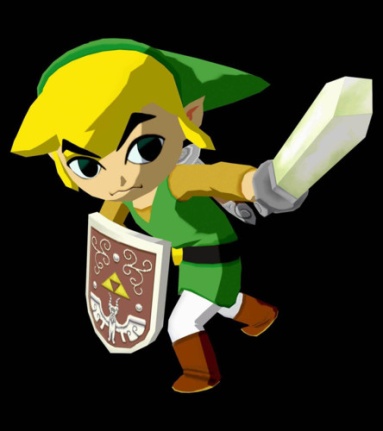 Palette Mapping
Two-Dimensional Textures
Diffuse, Specular, Bump, Normal, Light Maps
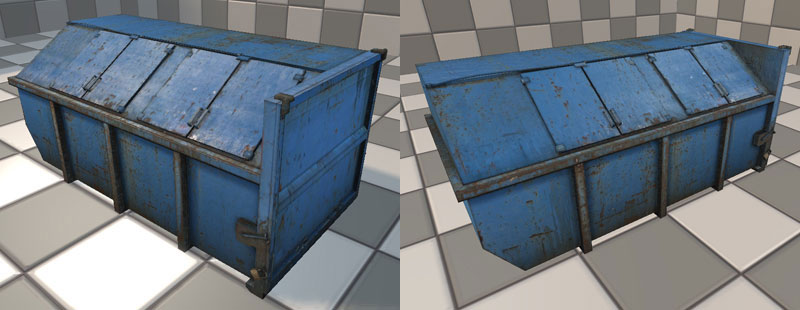 Environment Mapping
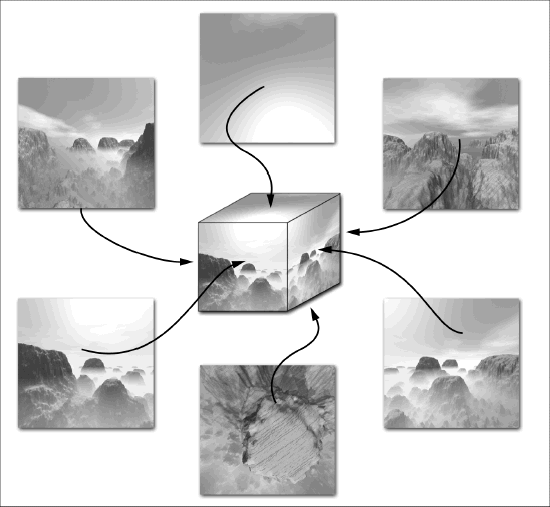 Displacement Mapping
Click to Reset
Parallax / Relief Mapping
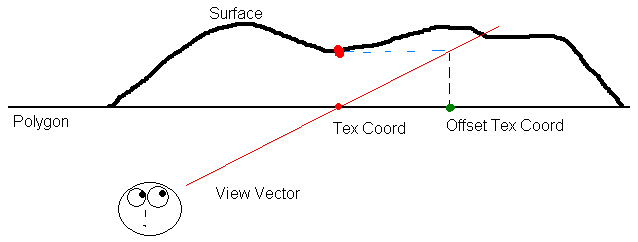 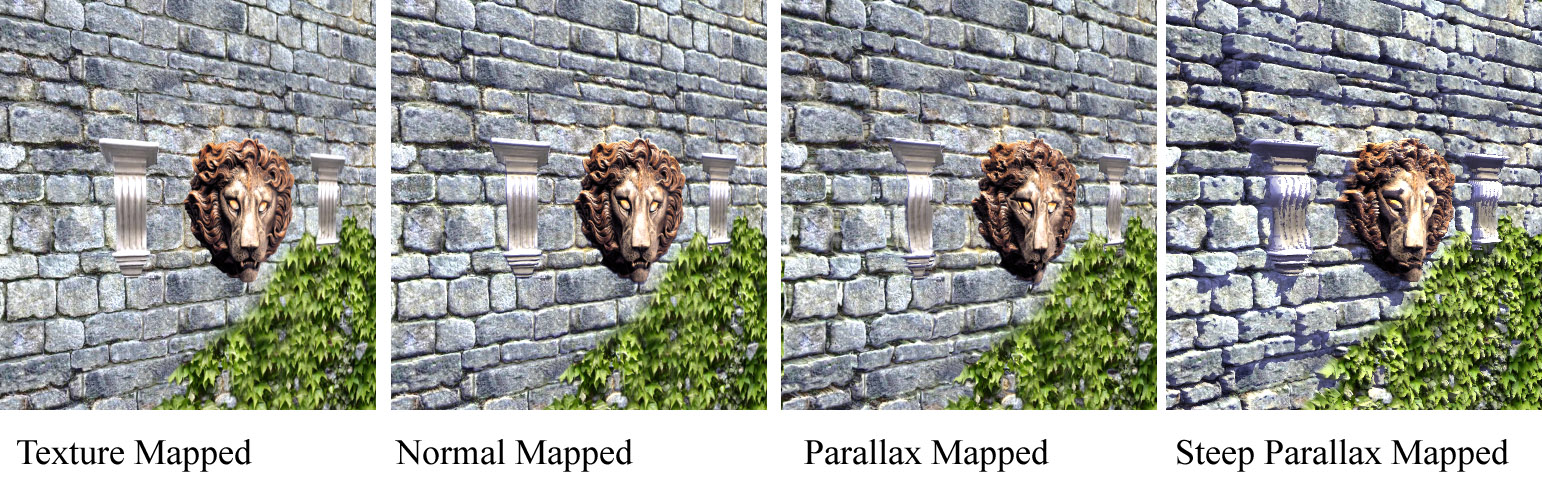 Stencil Buffer
Low-precision buffer
Allows masking of specific areas
Can be used for arbitrary viewports; mirrors
Press “s” to switch views
Volumetric Textures
3D data
Lookups
Cutaways
Volume rendering
Volumetric Rendering
Tools: Drawing APIs
Direct3D
OpenGL
Windows-specific
Updates come in major, standardized releases
HLSL
Left-hand coordinate system
Uses row vectors (right matrix-multiply)
Cross-platform
Updates come in small, quick extensions
GLSL
Right-hand coordinate system
Uses column vectors (left matrix-multiply)
Tools: Shader Creation
Adobe Pixel Bender
Simple
Works for Photoshop, AfterEffects, and Flash
Will use either DirectX or OpenGL
DEMO
RESULT
ATI RenderMonkey
Nvidia FX Composer
References
Akenine-Moller, Tomas, et al. Real-Time Rendering: Third Edition.  A K Peters: Wellesley, MA (2008)
Luna, Frank D. Introduction to 3D Game Programming with DirectX 9.0c: A Shader Approach.  Wordware Publishing: Plano, TX (2006)
Images
http://www.everyjoe.com/articles/ea-sets-release-date-for-crysis-81/
http://www.gamedev.net/reference/articles/article1763.asp
http://www.cs.uiowa.edu/~cwyman/classes/spring07-22C251/
http://www.derschmale.com/demo/volumeRendering/ultra-lq-switch.html
http://www.answers.com/topic/utah-teapot
http://www.freeseamlesstextures.com/texture_tutorials/index.htm
http://whatisnotseen.wordpress.com/2008/08/12/the-house-of-modern-finance-the-house-of-cards/
http://www.gamedev.net/reference/art/features/fireParticles/page2.asp
http://en.wikipedia.org/wiki/Fresnel_equations
http://ddg.sourceforge.net/screenshot.html
http://flavors.me/rschu
http://www.gamespot.com/users/wm161406/view_image?id=Oddf5Rok7hqe7RvmnA
http://www.3d-test.com/interviews/mental_2.htm
http://www.vray.com/vray_for_cinema_4d/manual/material_layered_channels.shtml
http://www.chrisalbeluhn.com/UT3_Asset_Creation.html
http://www.ee.qub.ac.uk/graphics/openfx/demo.htm
http://www.developer.com/lang/other/article.php/2169281/Environment-Mapping-Techniques.htm
http://www.pixolator.com/showthread.php?t=79772
Have Any Questions?
Well, do ya…punk?